From Forum 25 to Forum 30: how far have we come since 2019?
Future: what will the next 5 years hold for MPHO?
Efstratios (Stratos) CHATZIXIROS
Advisor, Transplantation Human Organs-Tissues-Cells
Blood and Other Products of Human Origin team Health Products Policies and Standards department
WHO Headquarters - Geneva
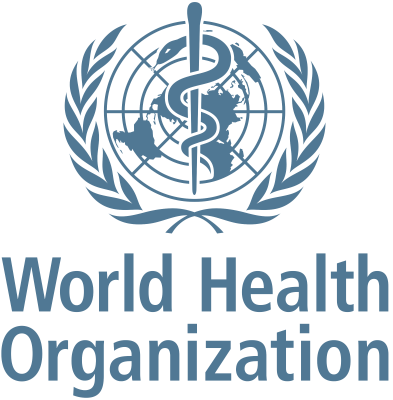 Monitoring trends in Emerging Technologies & Science
~100 innovations
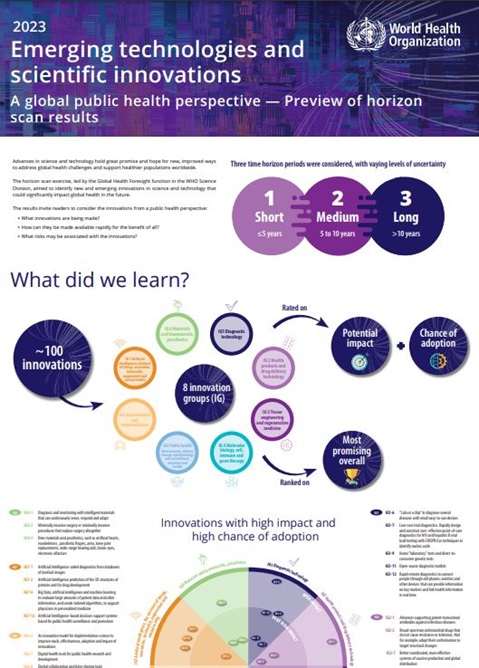 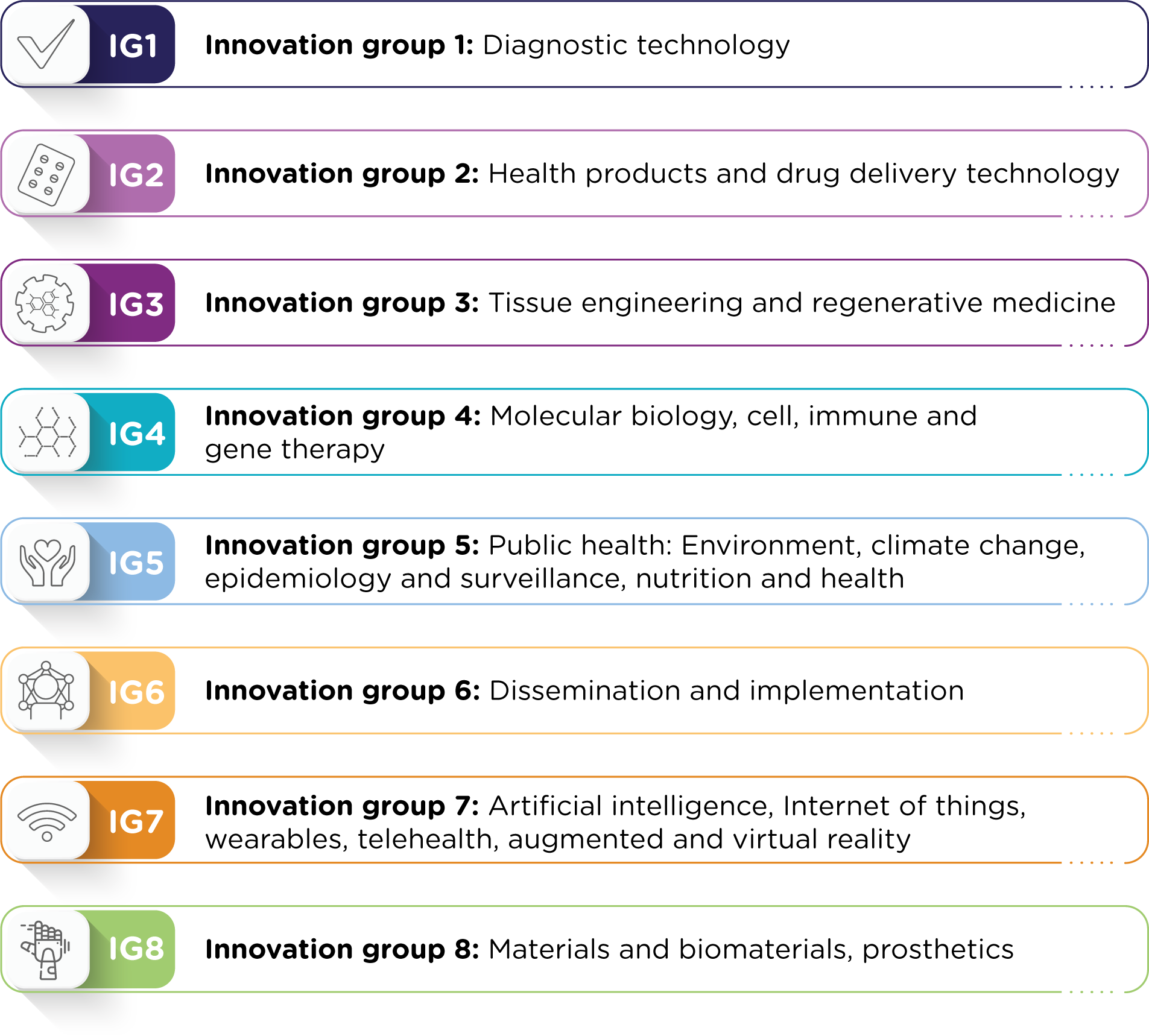 Key advancements in science and technology
(opportunities/challenges)
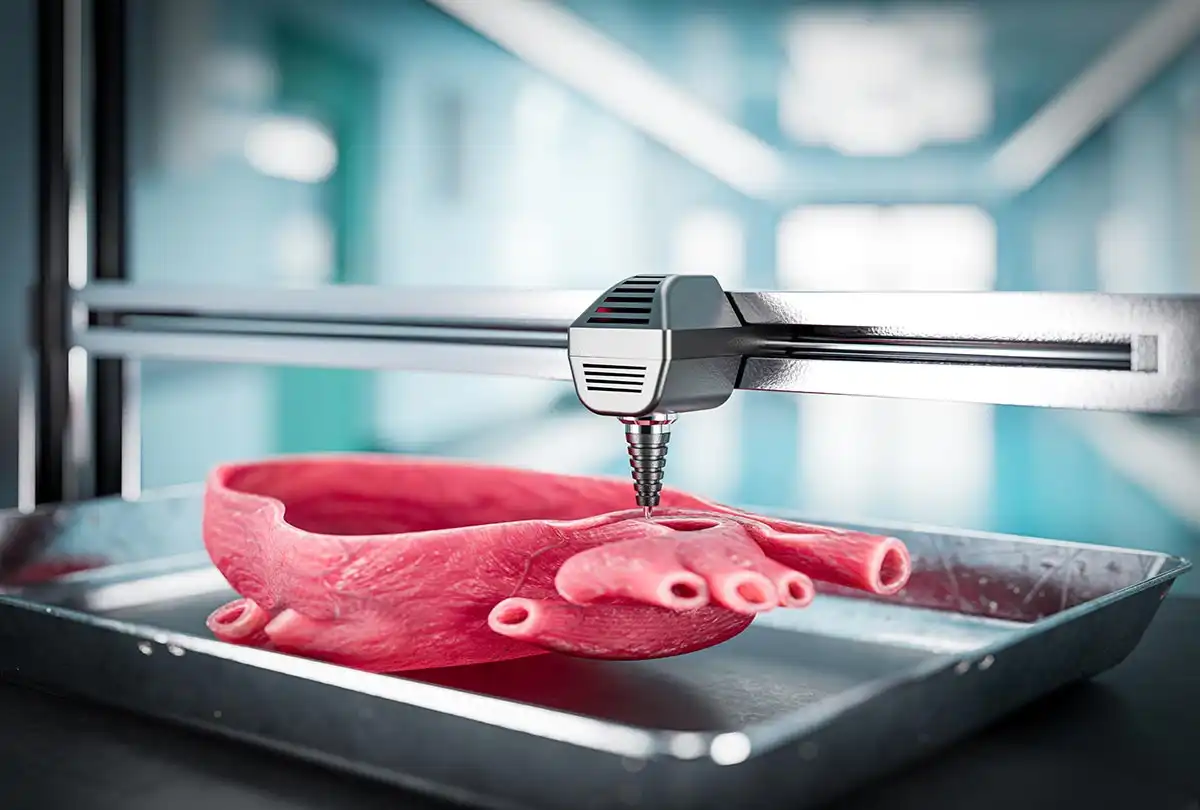 Cell and Gene Therapies
Regenerative Medicine
Immunogenetics
Organ Preservation
Donor Alternatives
Xenotransplantation 
Bioprinting
Artificial organs
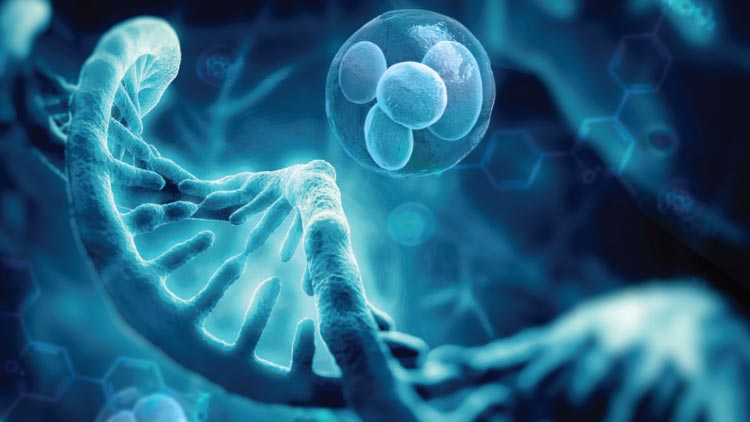 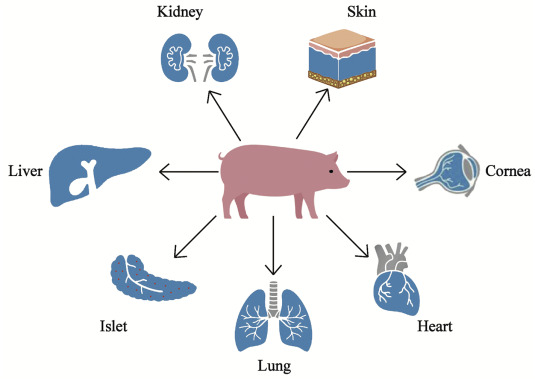 WHO 14th General Programme of Work (GPW14)
Advancing health equity and health systems resilience in a turbulent world: a global health agenda for 2025–2028
Promoting, providing and protecting health and well-being for all
Strategic Objectives
Access to health products within the GPW14
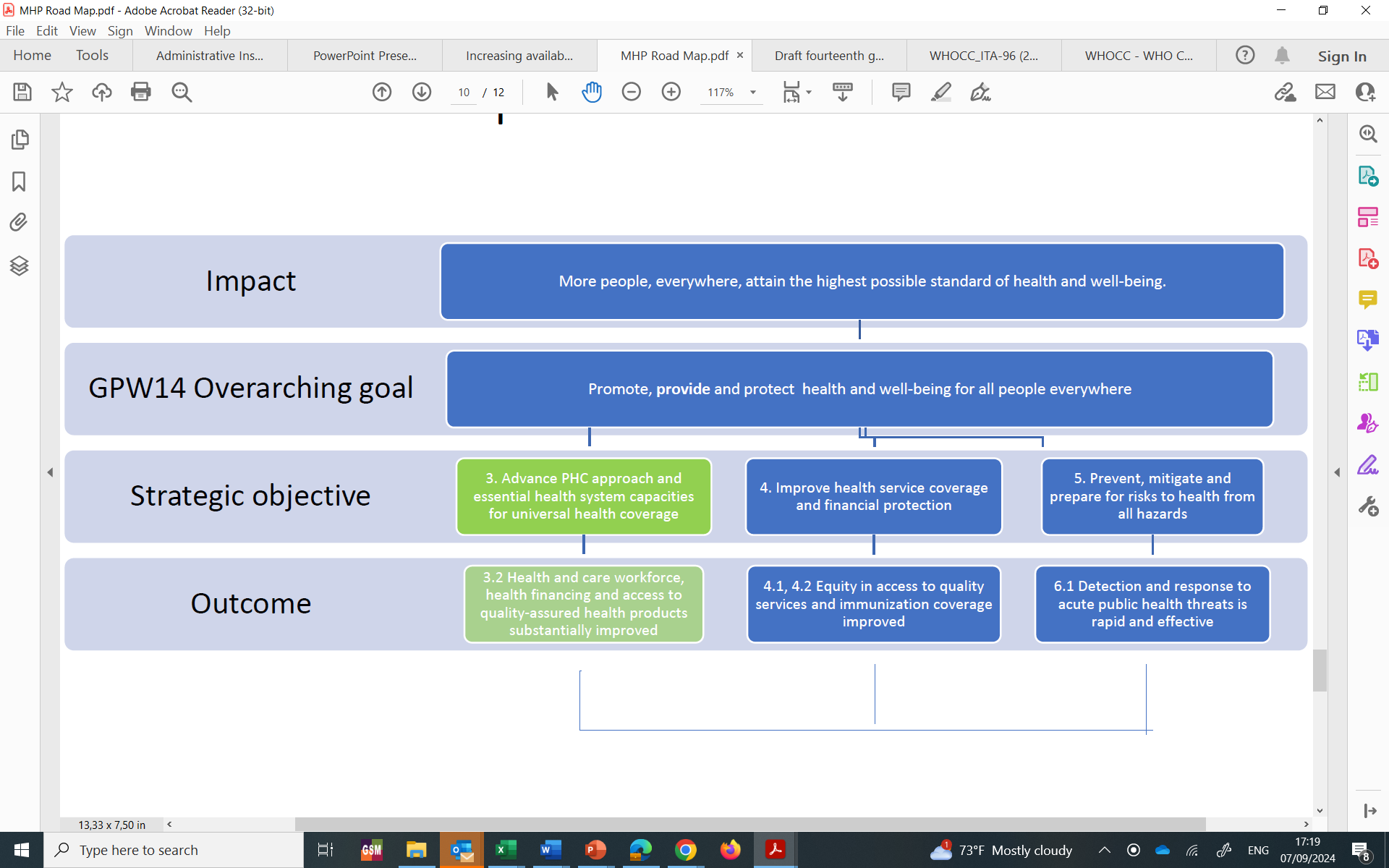 GLOBAL CHALLENGES IN BLOOD SYSTEMS
GDBS 2021 reported on data by 92 countries:
33 high-income 
29 upper-middle-income
21 lower-middle income
9 low-income
 
Hospital transfusion committees in 48% of hospitals performing transfusion. 
Systems for reporting adverse transfusion events were present in 55% of hospitals

GDBS 2018 indicates that 49% (84 of 171) countries reported having a national haemovigilance system. 
Europe: 81% (34 of 42) 
Western Pacific: 52% (13 of 25) 
Eastern Mediterranean: 50% (9 of 18)
South-East Asia: 40% (4 of 10) 
Africa: 40% (17 of 43)
Americas: 21% (7 of 33)
WHO Global Database on Blood Safety (GDBS) https://apps.who.int/iris/handle/10665/356165
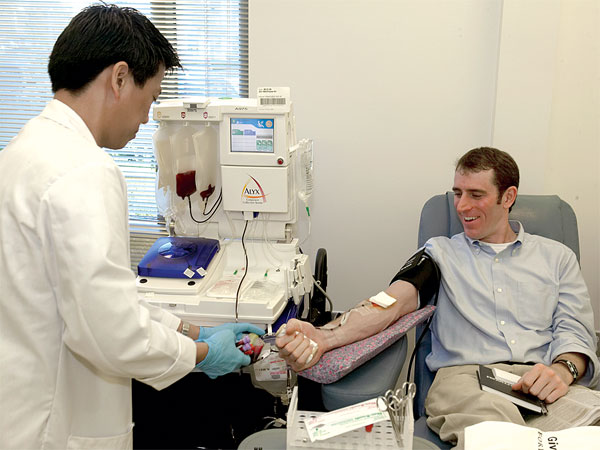 Global Guidance on Blood Products (Developed in 2020-2023)
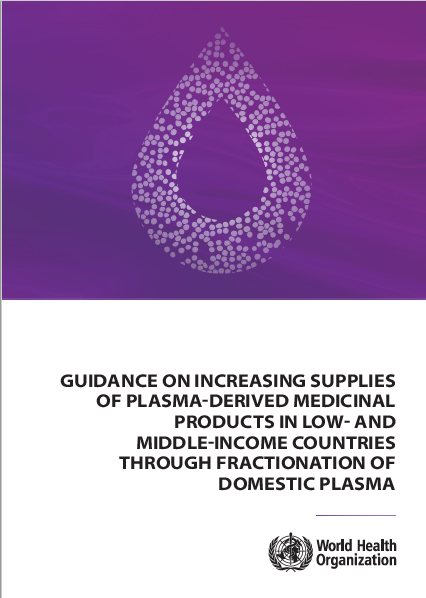 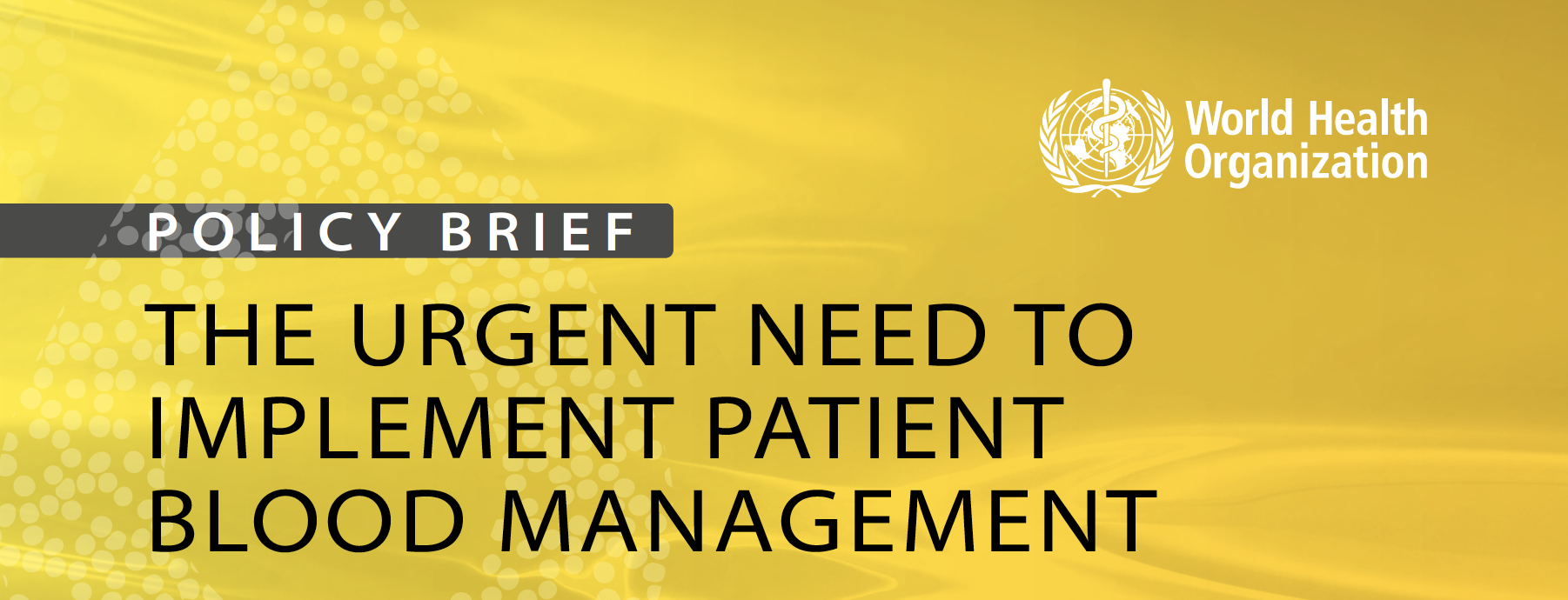 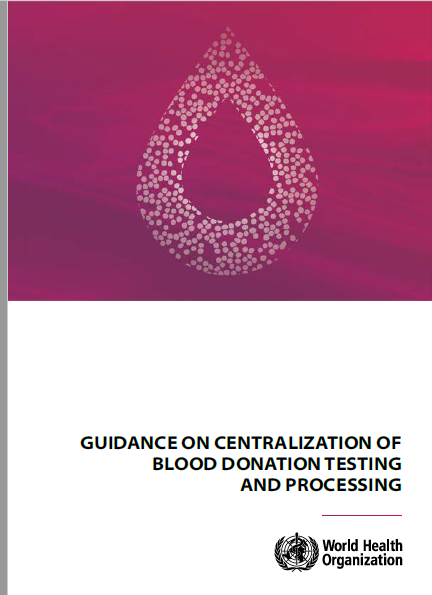 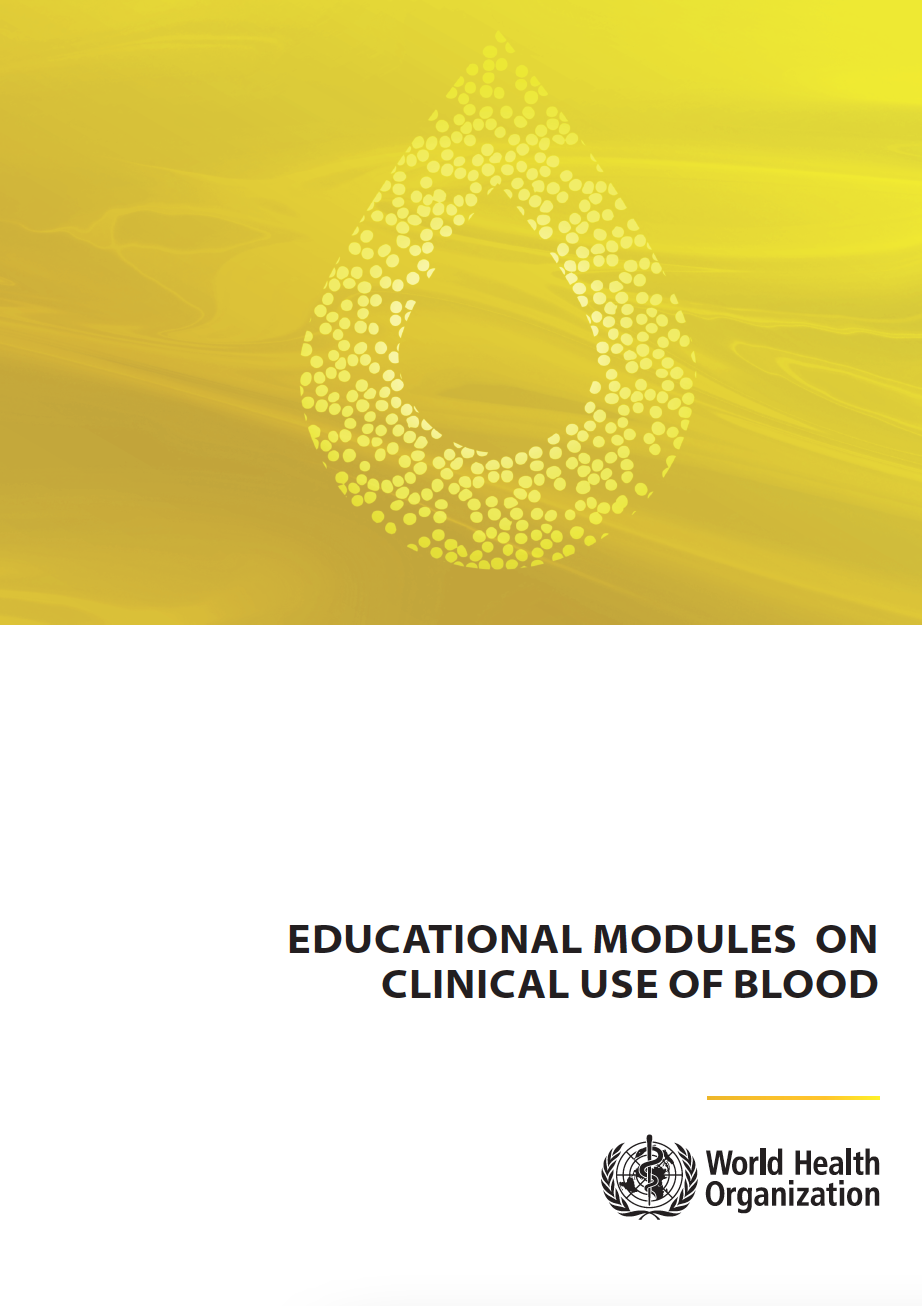 WHO Response (February 2020)
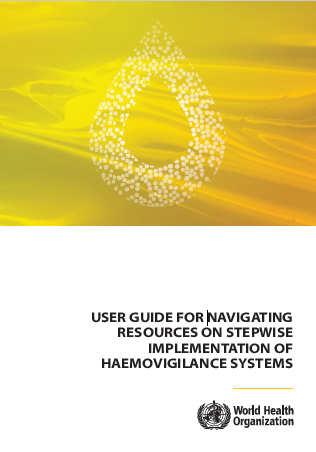 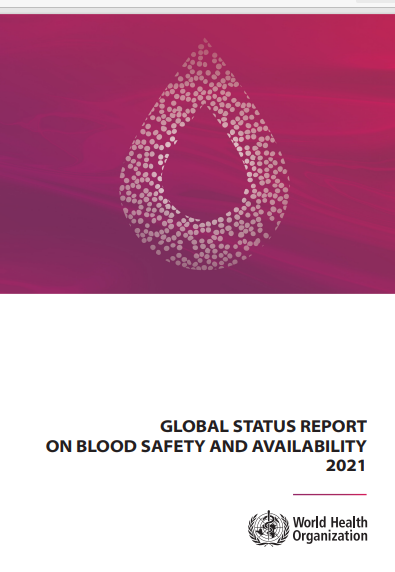 Aims: Strategic direction to global efforts
to address present barriers to safe blood
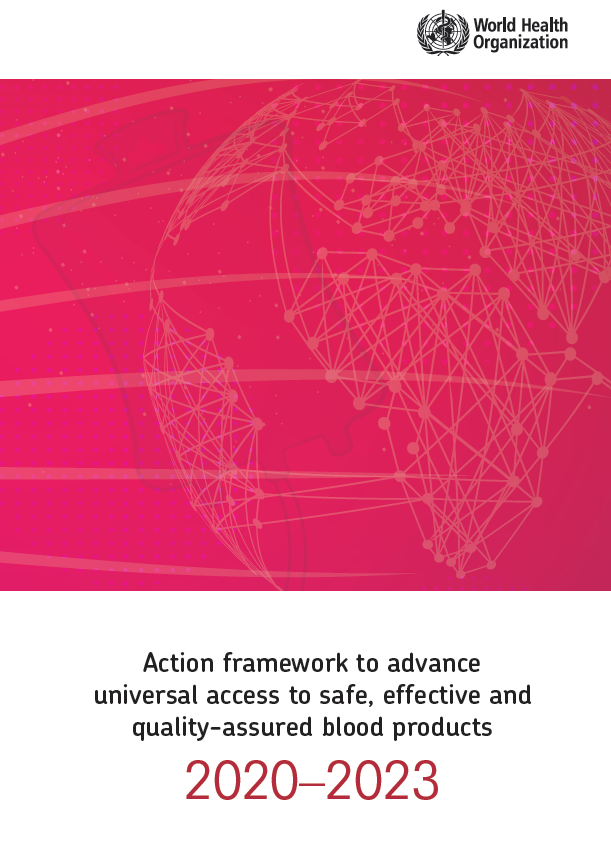 https://apps.who.int/iris/bitstream/handle/10665/340182/9789240020825-eng.pdf
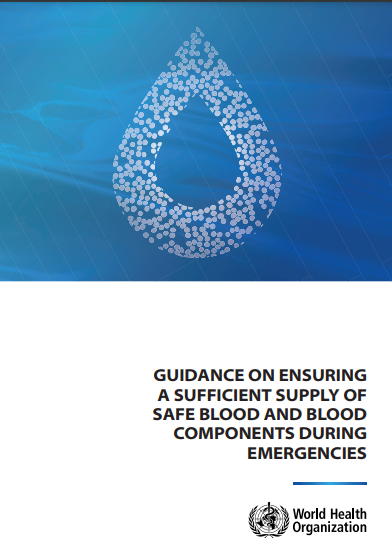 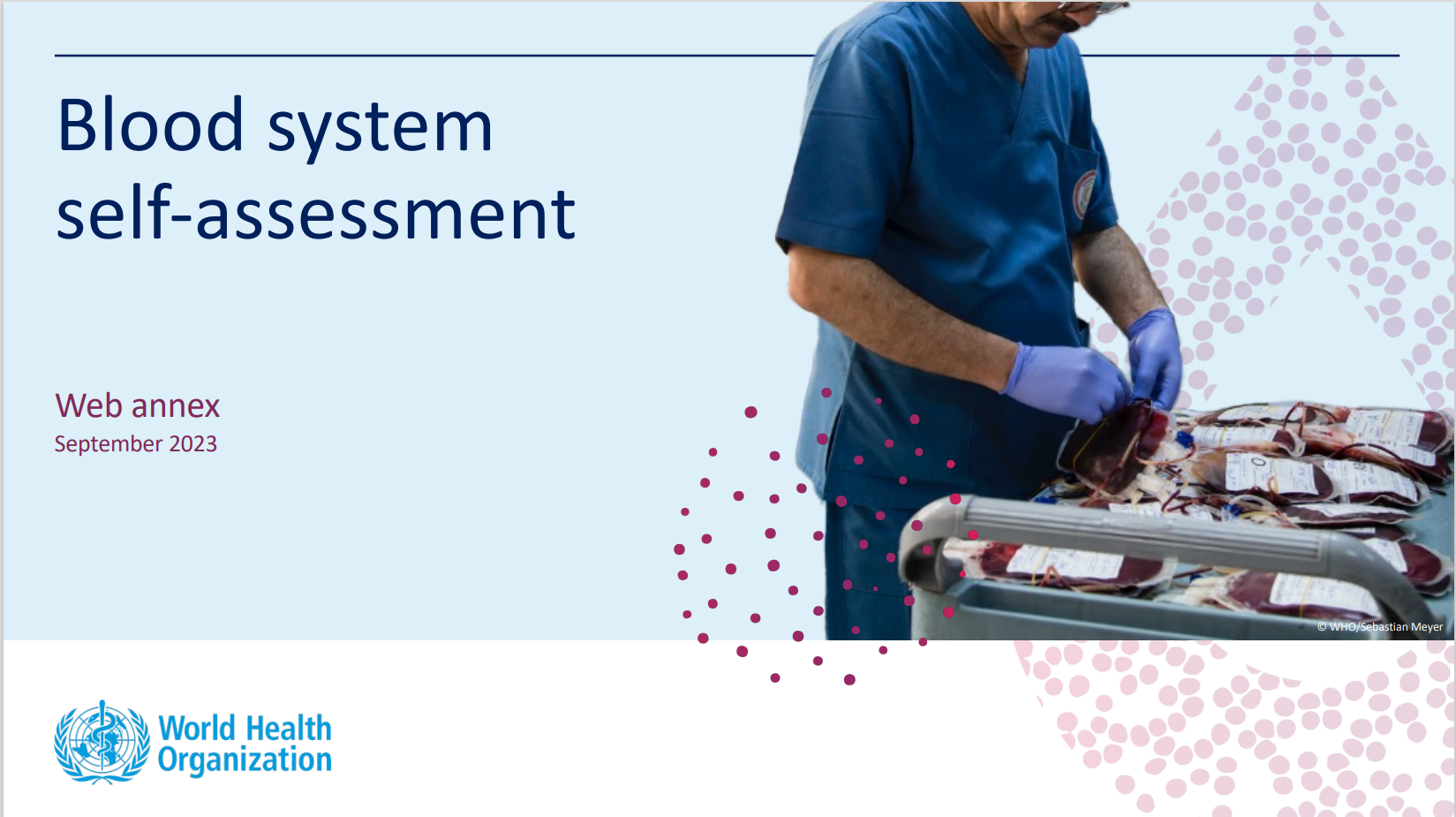 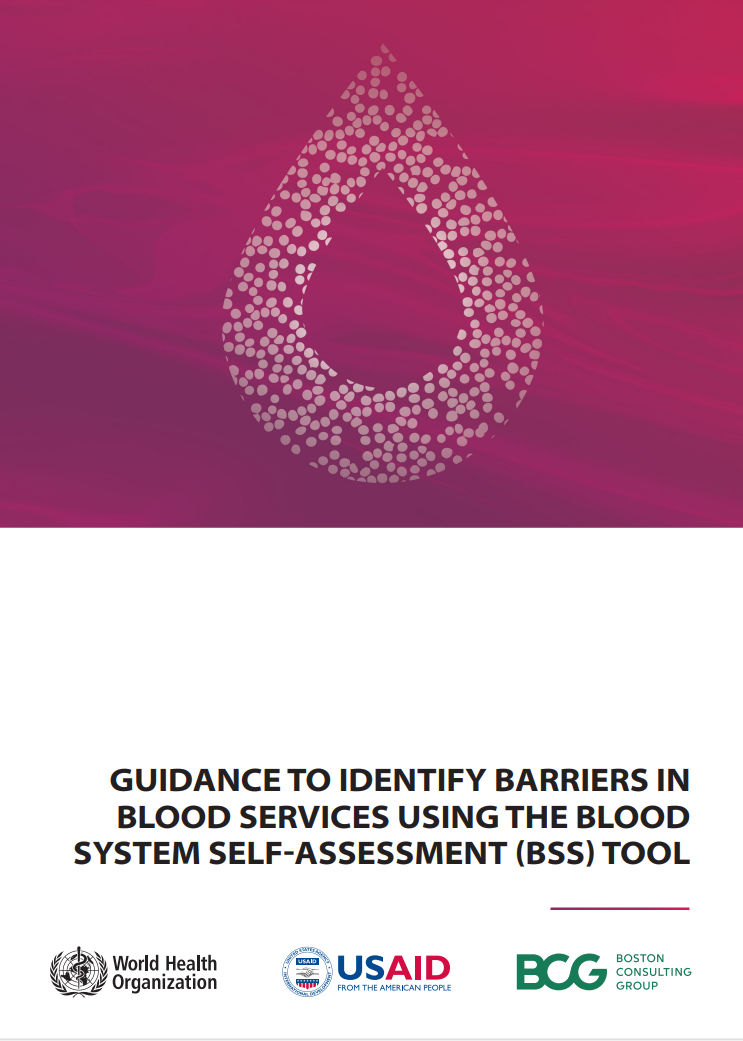 https://apps.who.int/iris/bitstream/handle/10665/360060/9789240047860-eng.pdf
https://apps.who.int/iris/bitstream/handle/10665/346655/9789240035744-eng.pdf
https://apps.who.int/iris/bitstream/handle/10665/350246/9789240033733-eng.pdf
https://apps.who.int/iris/bitstream/handle/10665/340171/9789240021815-eng.pdf
https://www.who.int/publications/i/item/9789240051683
https://iris.who.int/bitstream/handle/10665/374355/9789240082243-eng.pdf
https://apps.who.int/iris/bitstream/handle/10665/366870/9789240068636-eng.pdf
https://iris.who.int/bitstream/handle/10665/374183/9789240082267-eng.pdf
https://apps.who.int/iris/handle/10665/331002
WHO Activities in other MPHOs
Global Guidance on Transplantation (OTC):
Policy Brief on Tissue Donation-Transplantation
Tissue Compendium
Policy Brief on Role of National Competent Authority
Assessment of country capacity in transplantation
Global Benchmarking Tool
MPHO related activities by other WHO units:
Standards on Human Milk Donation-Banking (Nutrition & Child Development)
Regulatory Convergence on Cell and Gene Therapies (Biological Standardization) 
Framework for Gamete Donation-Banking (Sexual and Reproductive Health)
Santander Summit (Nov. 2023)
Recommendations
Improve patient care
Make progress towards sufficiency in transplantation
Ensure transparency and oversight of practices
Strengthen the prevention of human trafficking for the removal of SoHO and trafficking in SoHO
Foster responsible innovation for the clinical use of SoHO by
mandating the demonstration of quality, safety, and effectiveness of SoHO-based therapies before permitting them to be incorporated into healthcare systems;
reinforcing the capacity of donation and transplant systems to oversee ethical conduct and clinical translation of research;
ensuring that human organs, tissues and cells do not become marketable products and that necessary fees for services relating to SoHO and benefits from SoHO-derived products are proportionate and consistent with the altruistic nature of donation;
ensuring transparency in costs, pricing, and profits from all SoHO-based therapies, and making such therapies affordable to patients;
promoting social responsibility in public-private collaboration in the development of SoHO-based therapies.
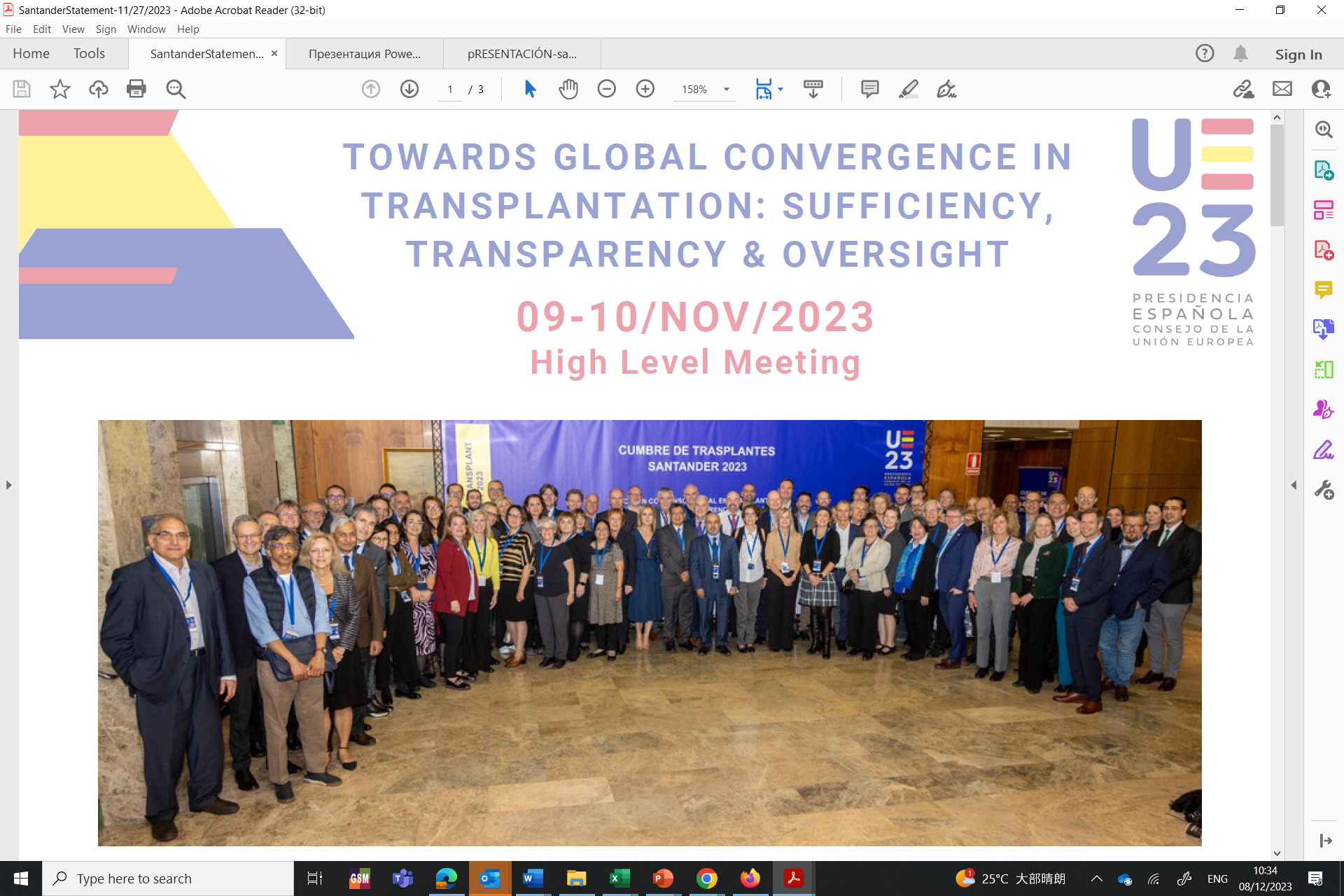 New Resolution WHA 77.4 (2024)
Increasing availability, ethical access and oversight of transplantation of human cells, tissues and organs
Urges Member States to:
WHO Activities Under the New Resolution
Analyse and make available global data on legislation, regulations, practices, safety, quality, effectiveness, epidemiology and ethics
Data collection:
Global Strategy Draft Outline
Vision and Objectives
The vision of the Global Strategy is that by 2035, every Member State will be able to address its patients' needs for life-saving transplantation treatments. 

The objectives are to increase availability and accessibility, as well as to enhance safety and quality of transplantation of human cells, tissues and organs.
Key Elements of a Global Strategy
Strategic Actions: 
	Areas of interventions

Implementation: 
	Actors, Partnerships, Funding

Evaluation/Monitoring: 
	Measurable indicators
Legal framework
Regulation, quality and framework
Financial resources


Waiting list management
Allocation system
Registries
National authority
Mission and vision
Specialization
Clinical procedures (SOPs, guidelines, etc.)


Research  & Education
Scientific societies
Hospitals 
& healthcare professionals
Awareness
Religious and cultural leaders
Mass media & Information management
Patients
Population
Areas of Strategic Action (Proposed)
National Transplantation Programs for Cells, Tissues and Organs
National Donation Programs for Cells, Tissues and Organs
Establishment of International Collaboration
Organization of National Systems
Alternative Sources
Legislation

Regulation 

Financing

Oversight
Infrastructure

Professional Capacity

Public Awareness
Infrastructure

Professional Capacity

Health Coverage
National insufficiency 

Emergency situations
Biotechnology

Xenotransplantation
V & S
Global Strategy process/timeline
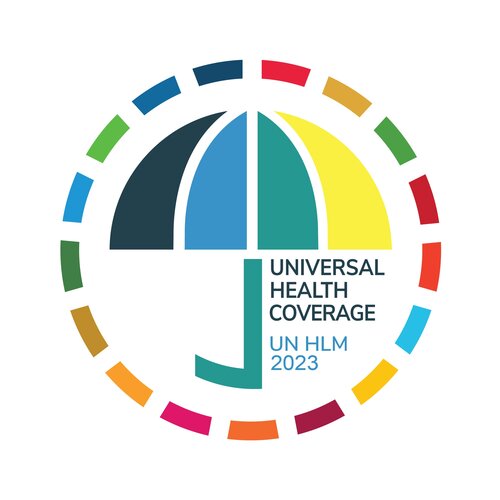 Thank you for your attention
Email: chatzixirose@who.int